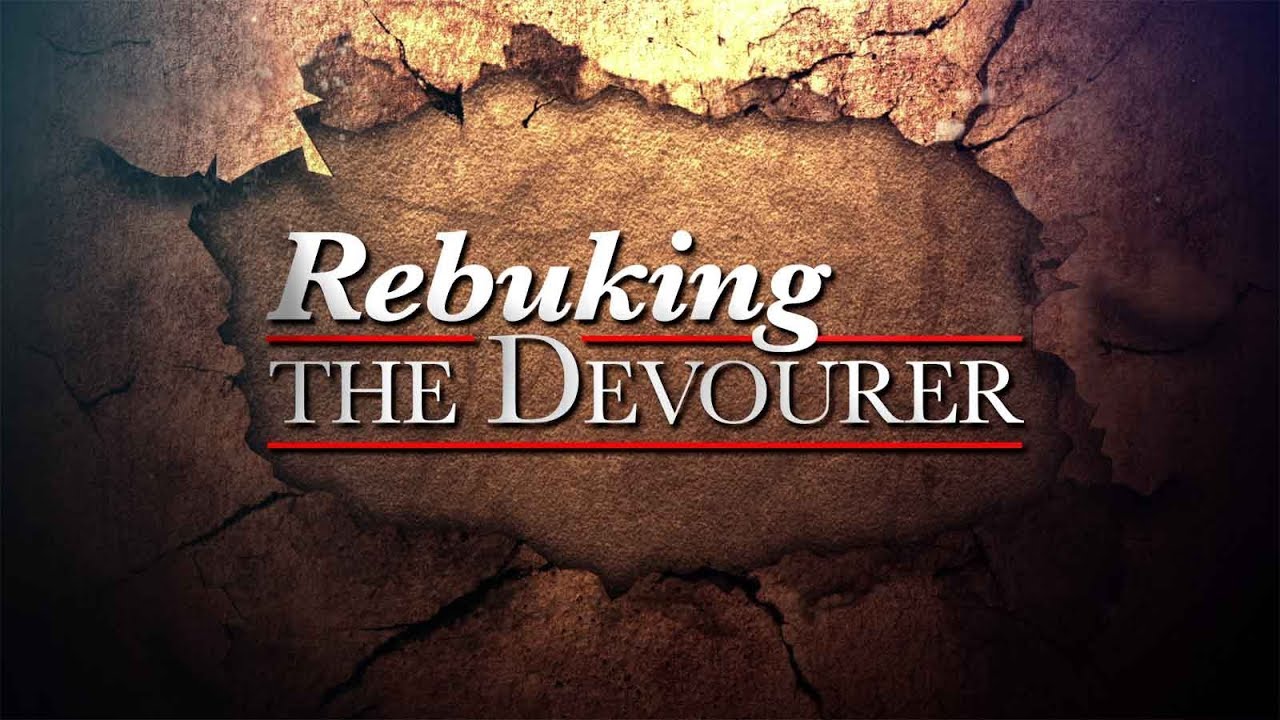 Text: Malachi 3:6-12
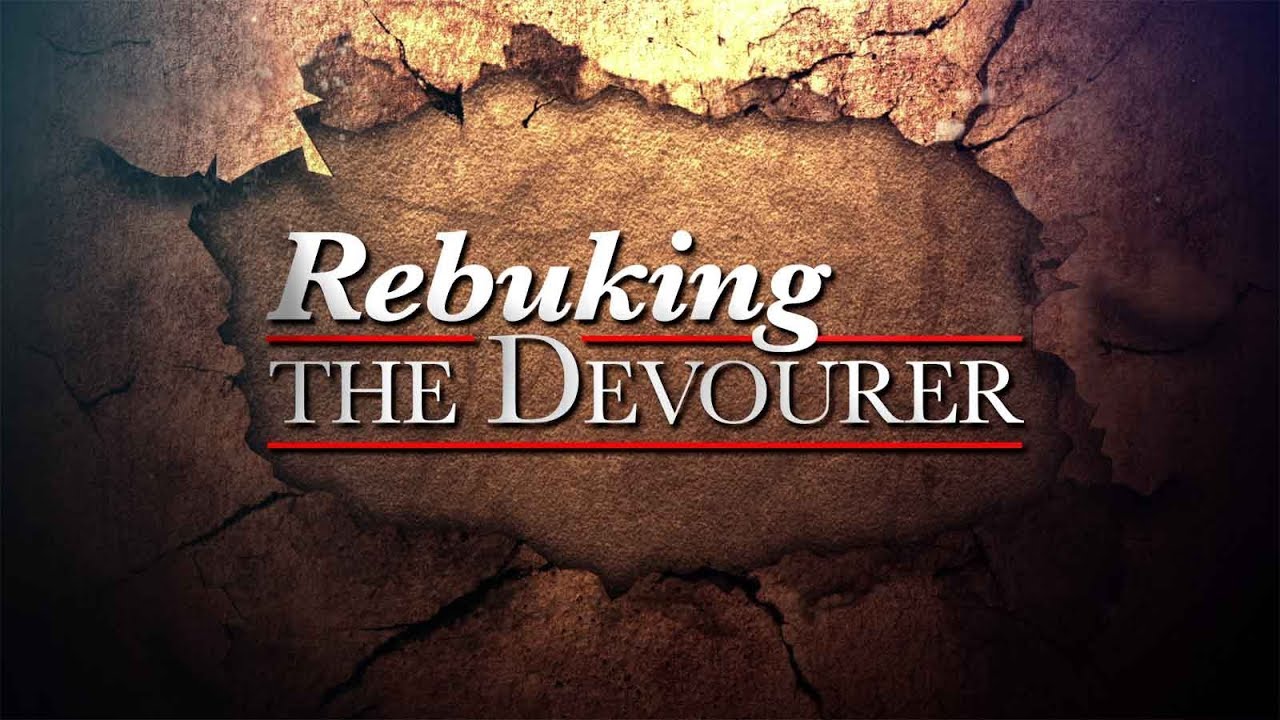 I. PATHWAY OF DECLINE
"I the LORD do not change..."

	     Malachi 3:6
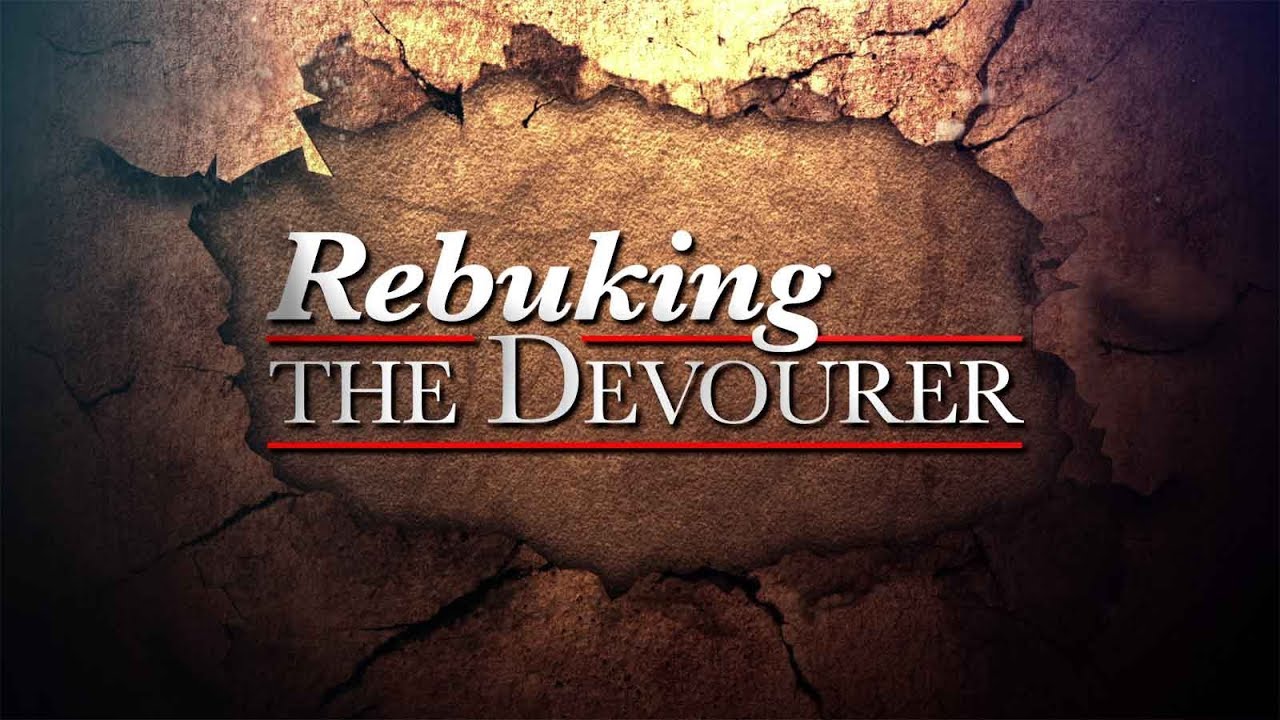 I. PATHWAY OF DECLINE
“Do not be deceived: God cannot be mocked. A man reaps what he sows.
8. The one who sows to please his sinful nature, from that nature will reap destruction; the one who sows to please the Spirit, from the Spirit will reap eternal life.
	        Galatians 6:7-8
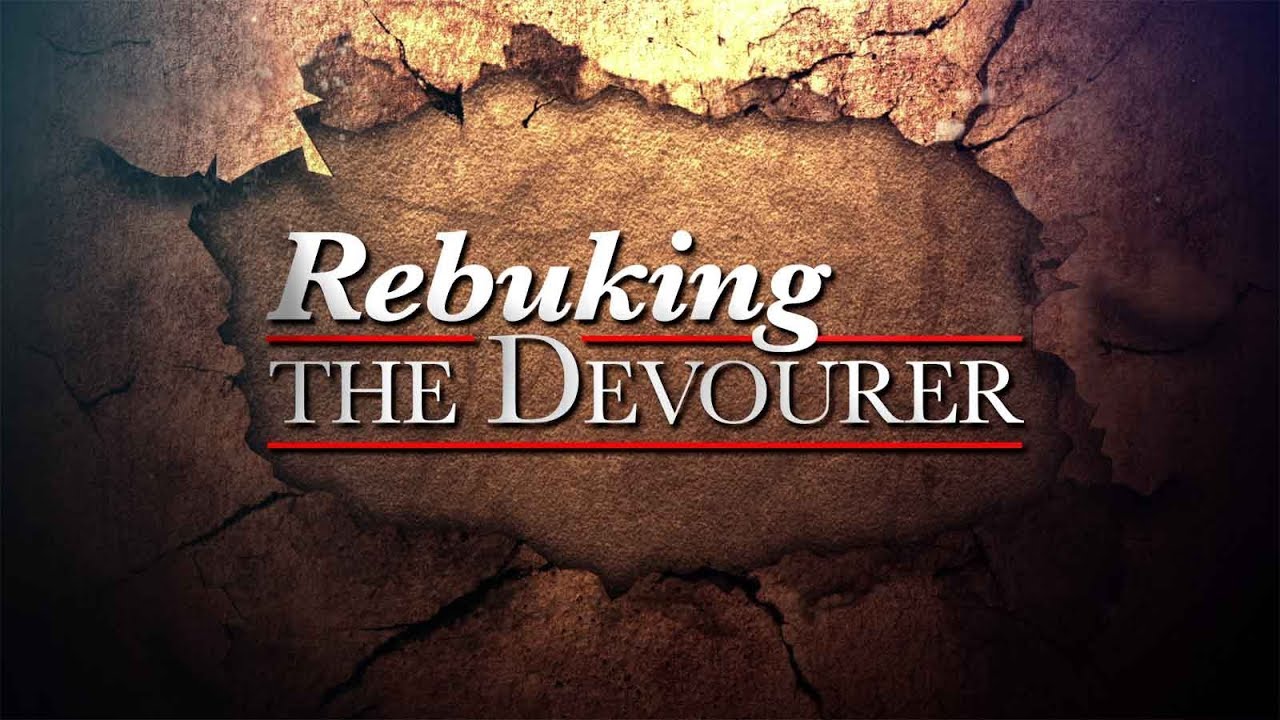 I. PATHWAY OF DECLINE
“Let us not become weary in doing good, for at the proper time we will reap a harvest if we do not give up."
	   Galatians 6:9
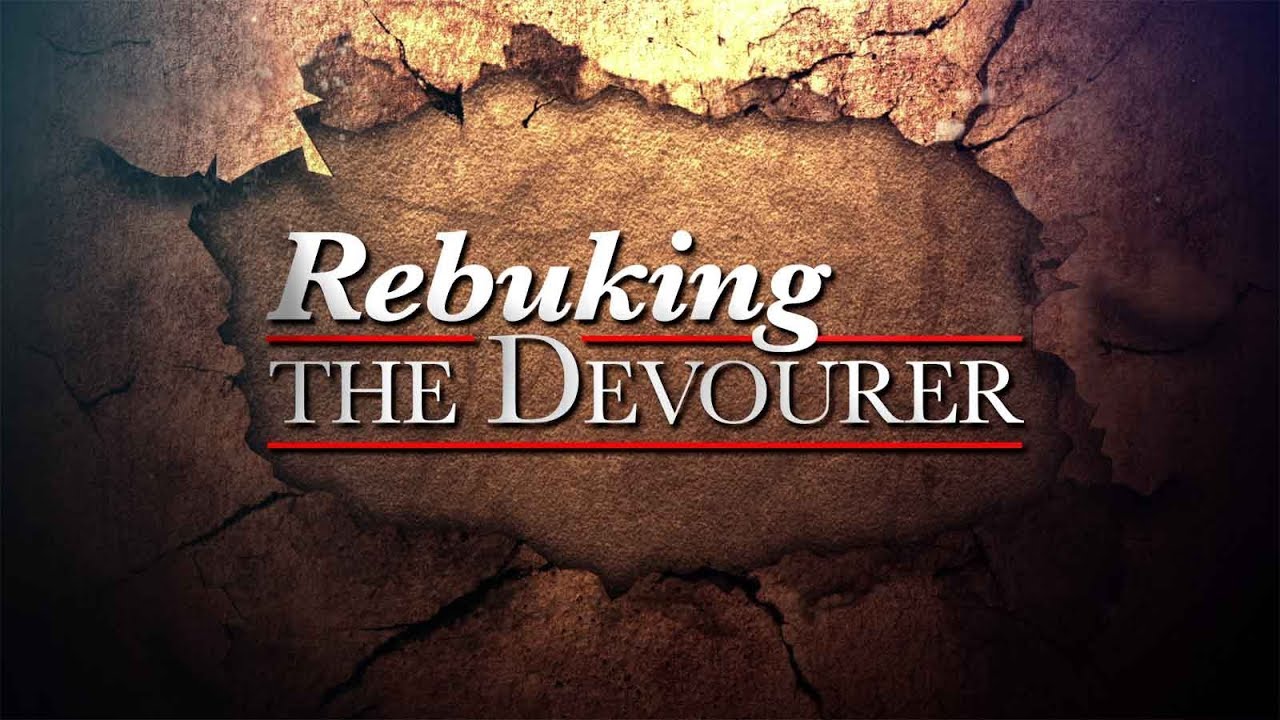 I. PATHWAY OF DECLINE
"Return to me and 
I will return to you."
	    Malachi 3:7
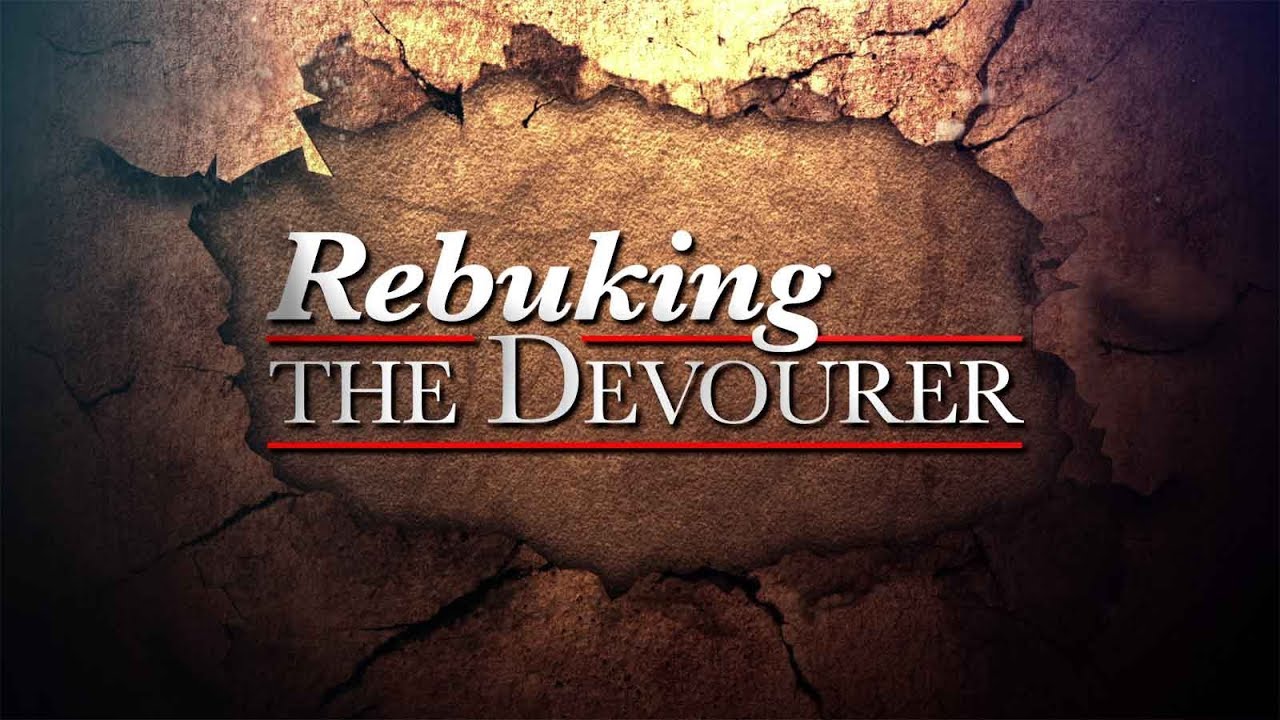 II. PATHWAY OF BLESSING
"But you ask, 'How do we rob you?' 'In tithes and offerings.
9. You are under a curse - the whole nation of you - because you are robbing me."
		Malachi 3:8,9
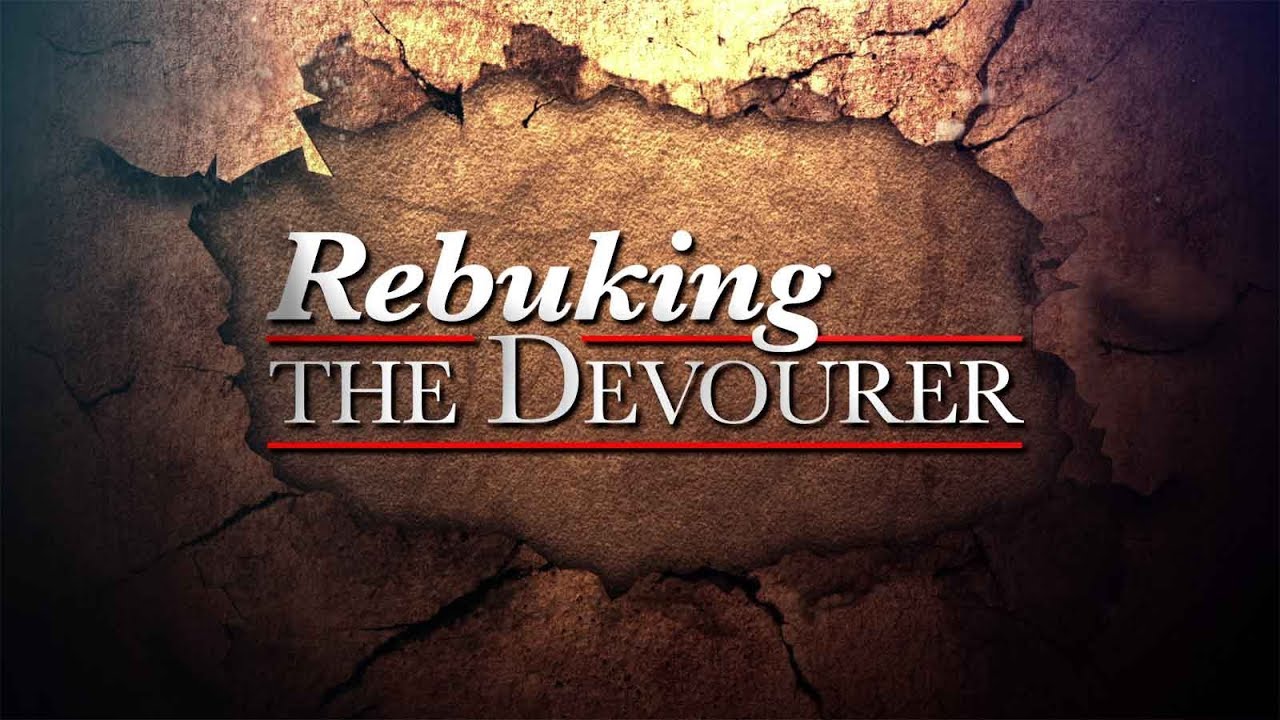 II. PATHWAY OF BLESSING
"Bring the whole tithe into the storehouse, that there may be food in my house. Test me in this," says the LORD Almighty, "and see if I will not throw open the floodgates of heaven and pour out so much blessing that you will not have room enough for it.”
			Malachi 3:10
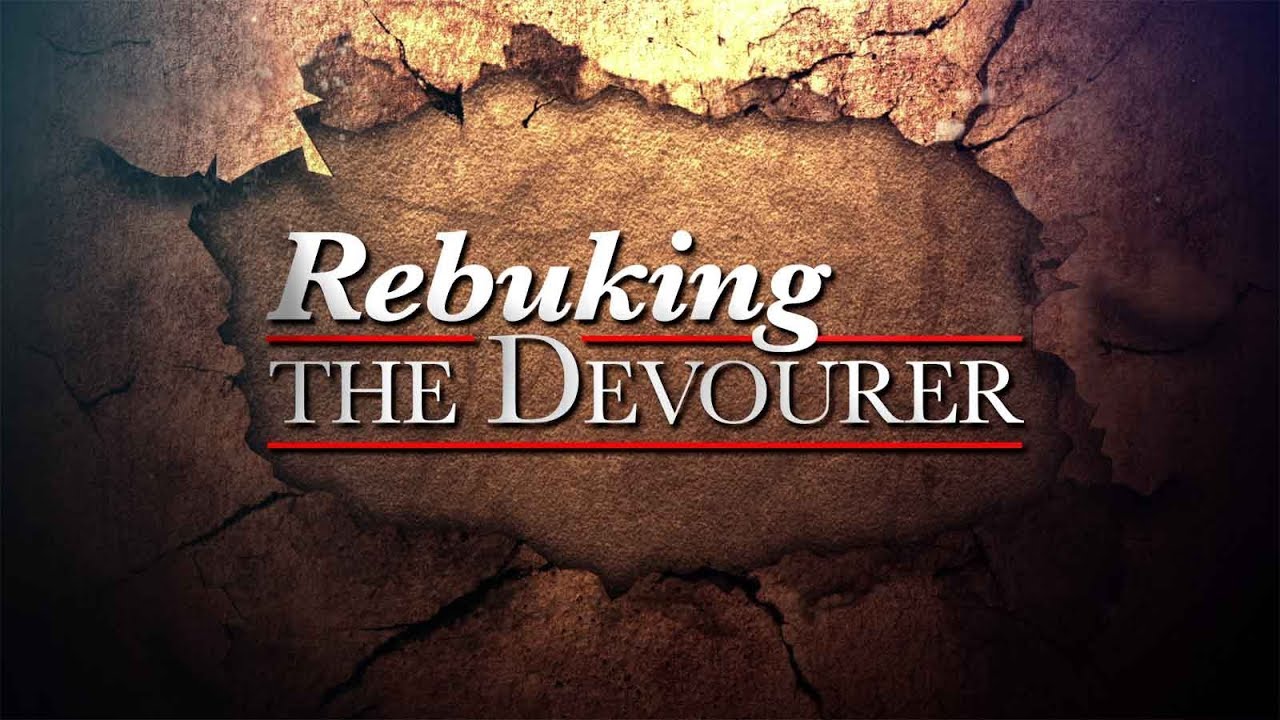 II. PATHWAY OF BLESSING
"I will prevent pests from devouring your crops (And I will rebuke the devourer for your sakes - KJV), and the vines in your fields will not cast their fruit, says the LORD Almighty.”
		Malachi 3:11
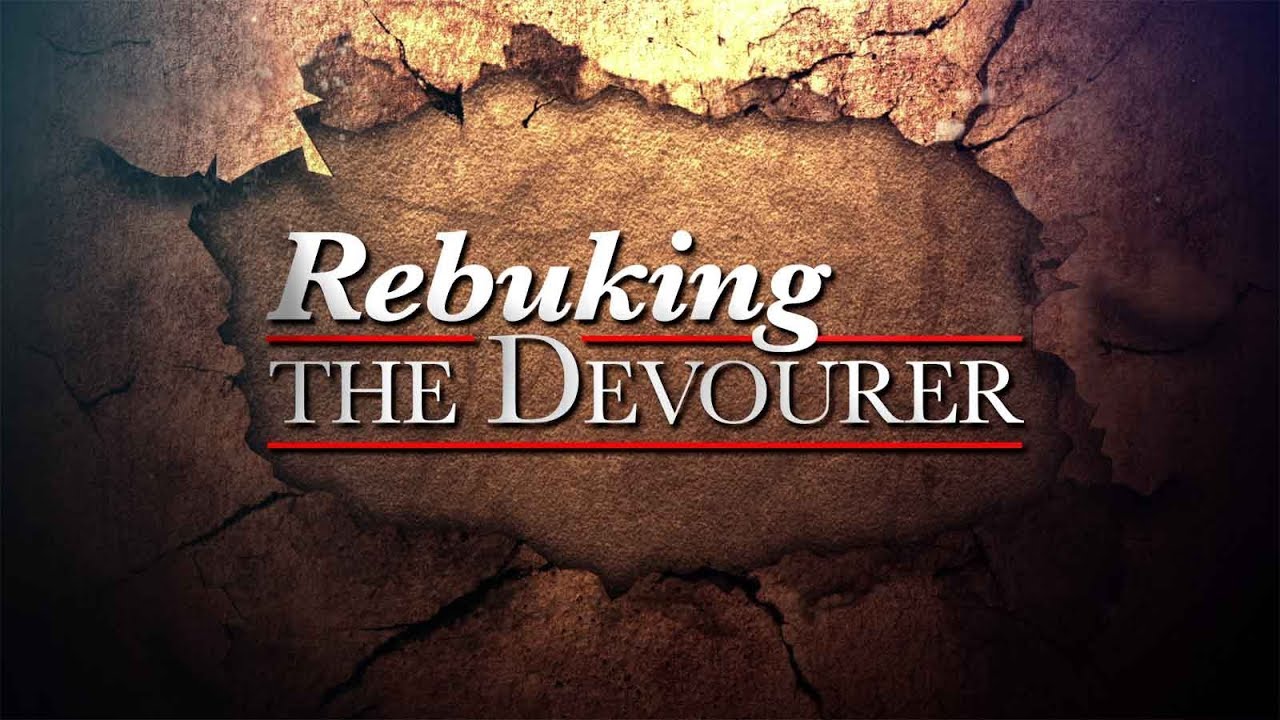 II. PATHWAY OF BLESSING
“Then all the nations will call you blessed, for yours will be a delightful land, says the LORD Almighty."
	    Malachi 3:11,12
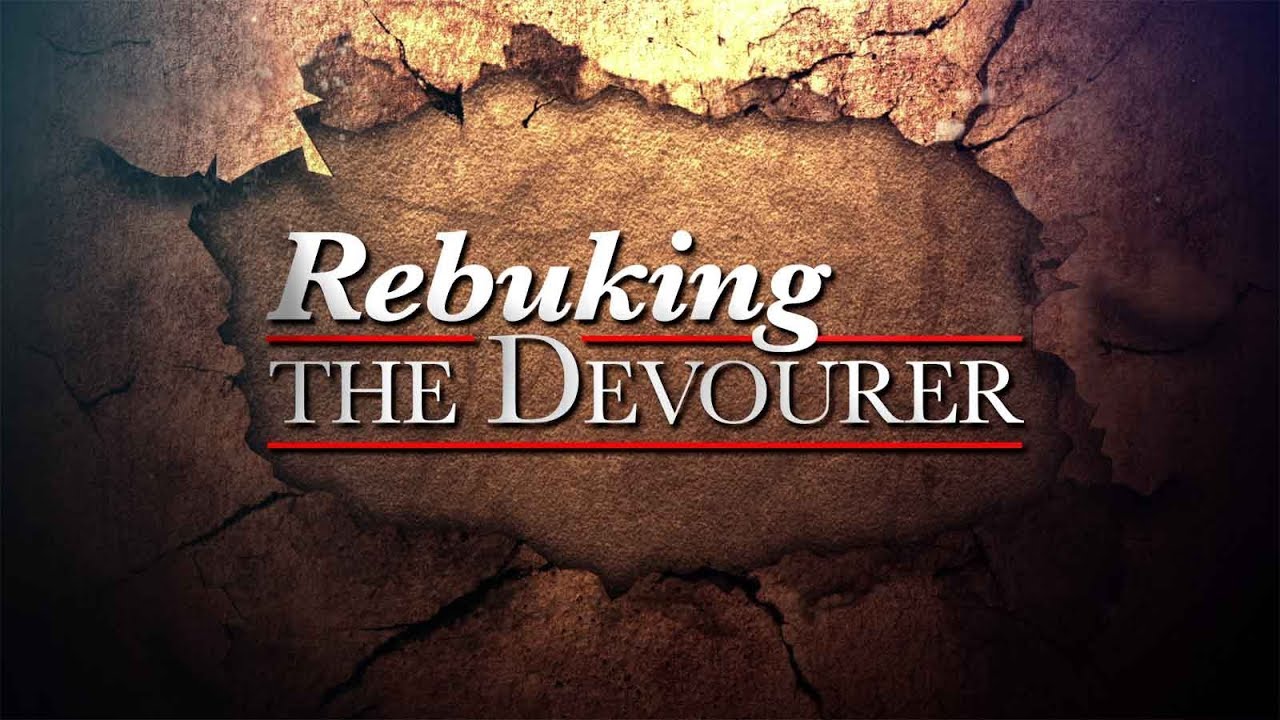 II. PATHWAY OF BLESSING
"Many times I struck your gardens and vineyards, I struck them with blight and mildew.
Locusts devoured your fig and olive trees, yet you have not returned to me, declares the LORD."
			Amos 4:9